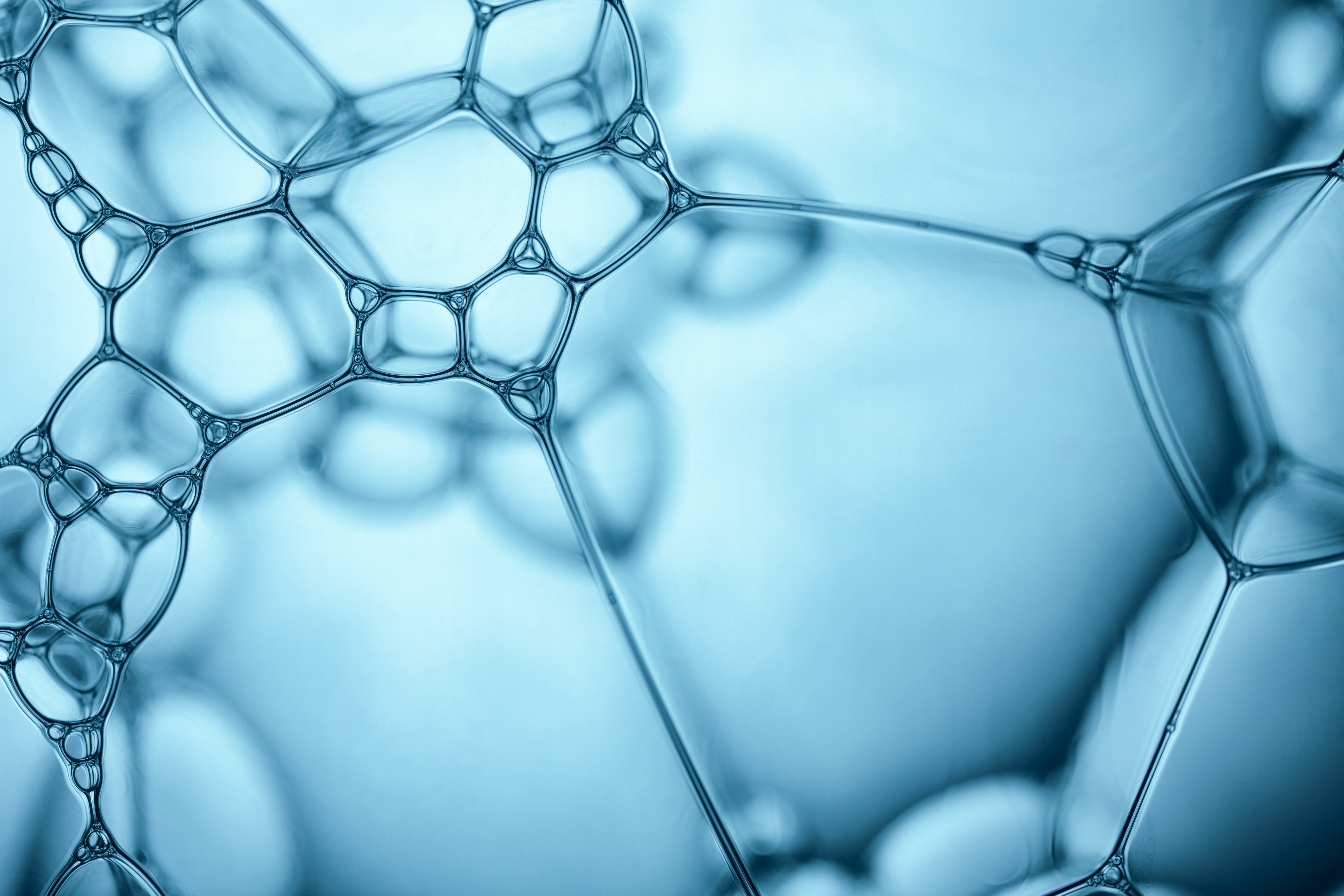 Πύελος
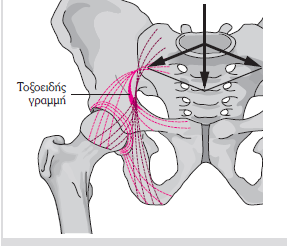 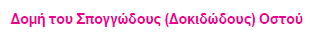 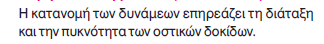 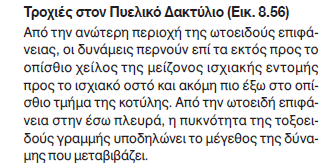 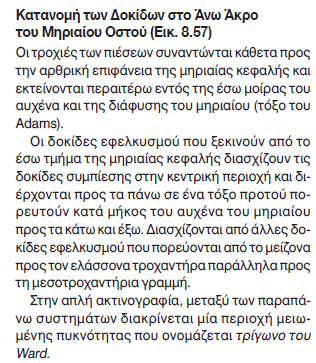 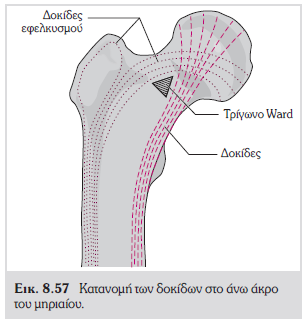 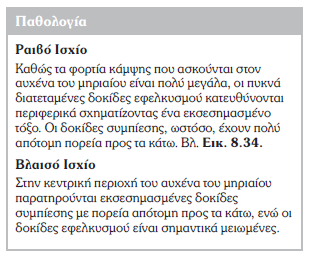 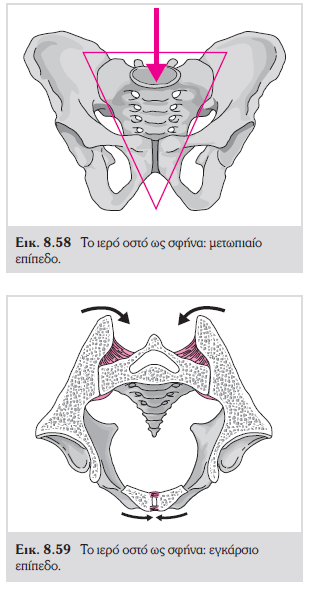 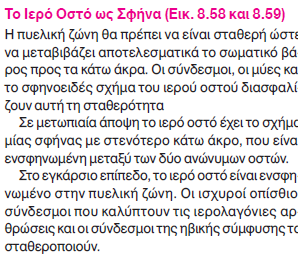 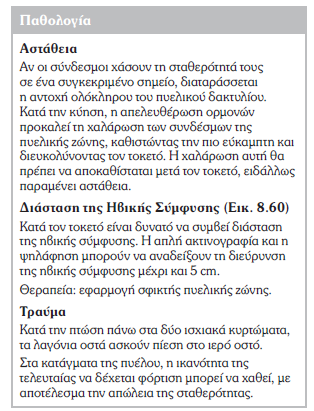 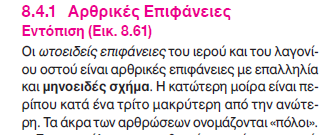 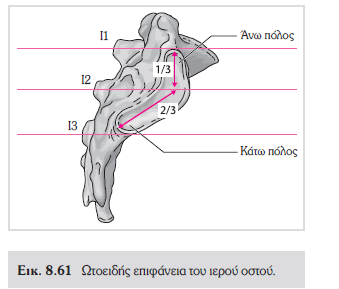 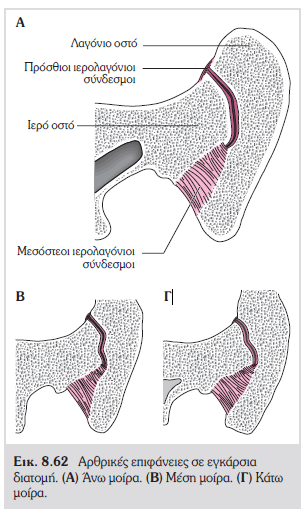 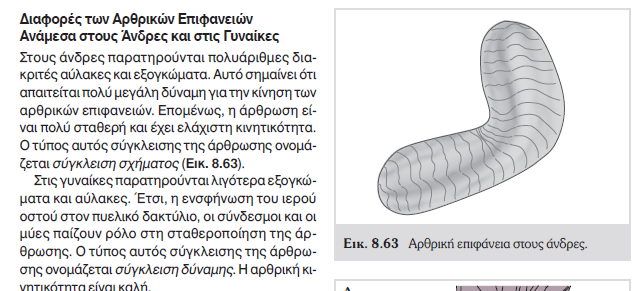 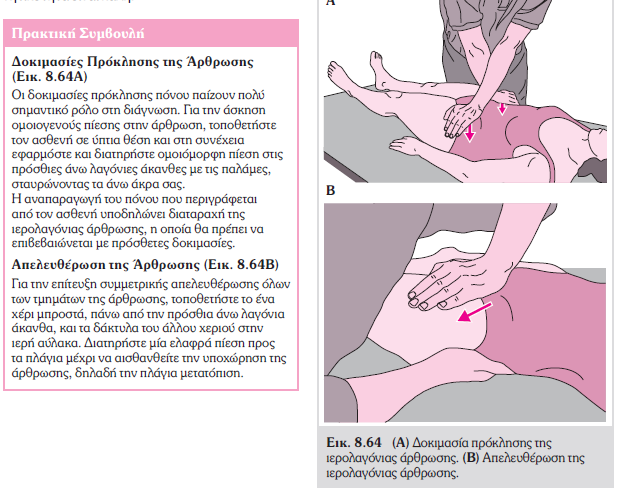 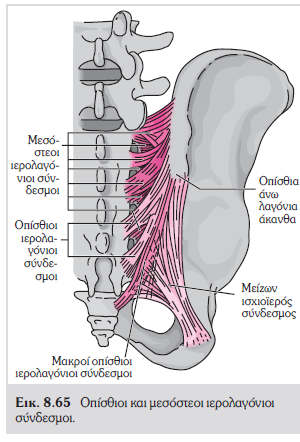 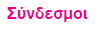 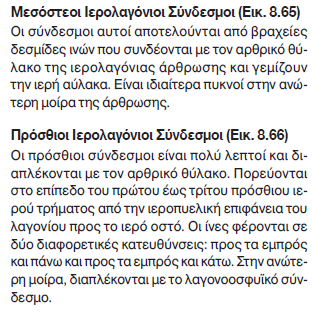 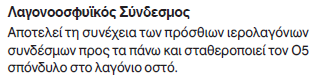 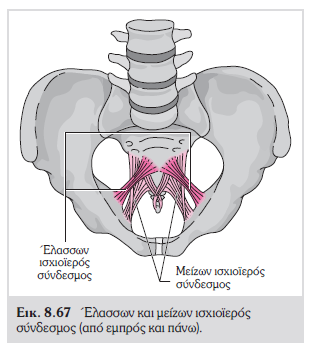 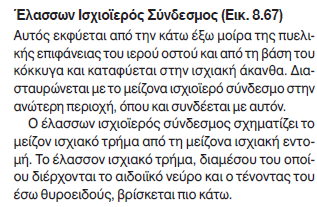 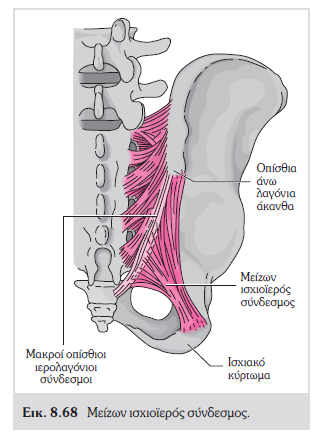 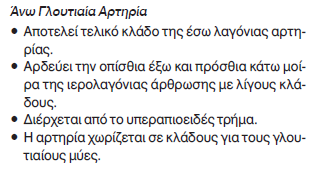 Αγγείωση – Αρτηρίες
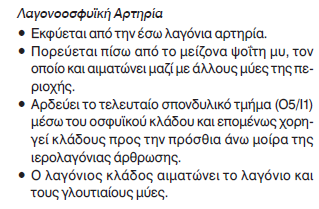 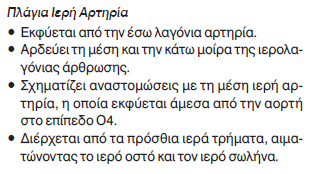 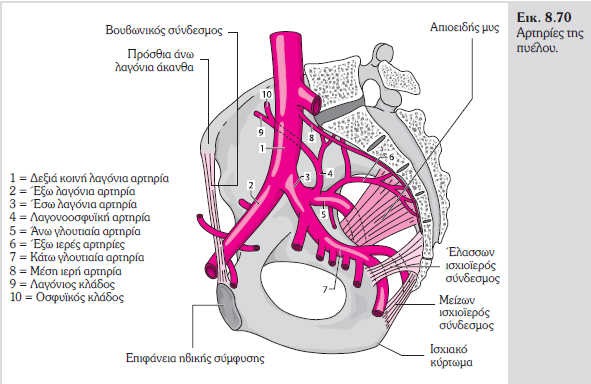 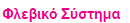 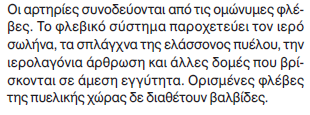 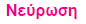 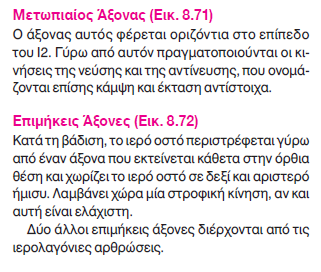 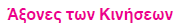 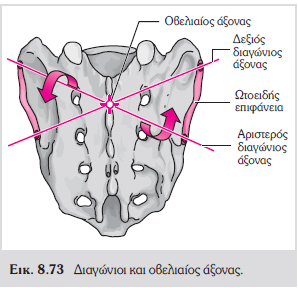 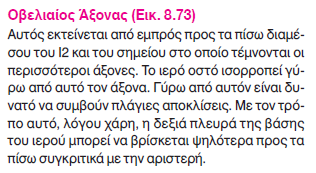 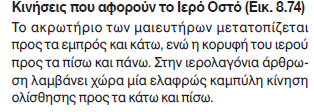 Κινήσεις: Νεύση & Αντίνευση
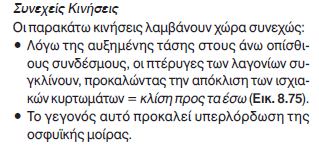 Νεύση (Nutation)
Η νεύση είναι η κίνηση κατά την οποία:
Η κορυφή του ιερού οστού (η βάση του) κινείται προς τα εμπρός και κάτω (προς το έδαφος).
Το κατώτερο τμήμα του ιερού οστού κινείται προς τα πίσω και πάνω.
Αυτή η κίνηση συχνά συμβαίνει όταν το σώμα βρίσκεται σε θέση κάμψης, όπως όταν σκύβουμε ή όταν σηκώνουμε κάτι από το έδαφος. Η νεύση αυξάνει τη σταθερότητα της λεκάνης, αφού οι ιερολαγόνιες επιφάνειες «κλειδώνουν» πιο σταθερά μεταξύ τους.
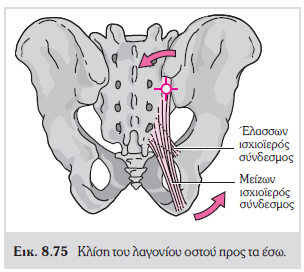 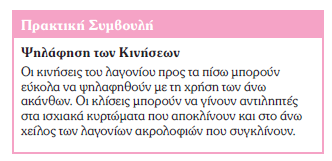 Αντίνευση (Counter-nutation)
Η αντίνευση είναι η αντίστροφη κίνηση της νεύσης και περιλαμβάνει:
Την κίνηση της κορυφής του ιερού οστού προς τα πίσω και πάνω (αντίθετη προς το έδαφος).
Το κατώτερο τμήμα του ιερού οστού κινείται προς τα εμπρός και κάτω.
Η αντίνευση συμβαίνει όταν εκτείνουμε το σώμα προς τα πίσω, π.χ., όταν σηκωνόμαστε από μια θέση καθίσματος. Αυτή η κίνηση μειώνει την τάση στη λεκάνη και την κάνει πιο ευλύγιστη.
Αντίνευση
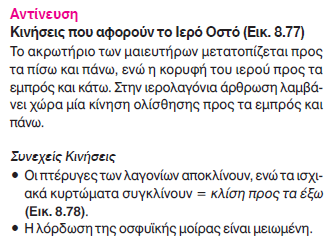 Κινήσεις: Νεύση & Αντίνευση
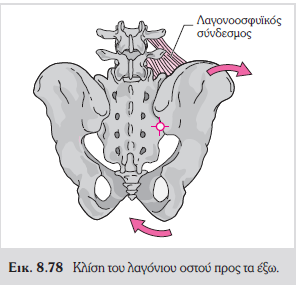 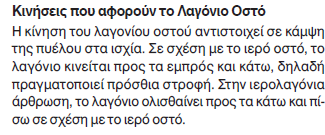 Τάσεις κίνησης στην όρθια θέση
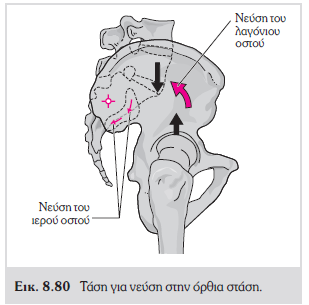 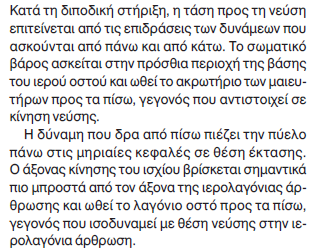 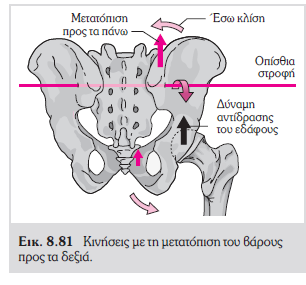 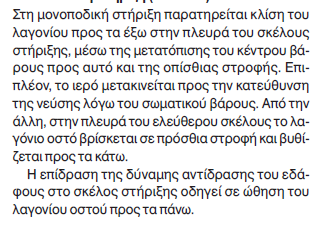 Κινήσεις κατά τη βάδιση
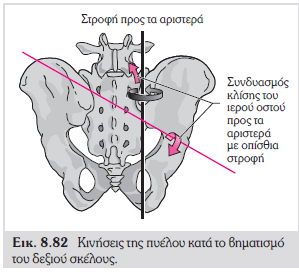 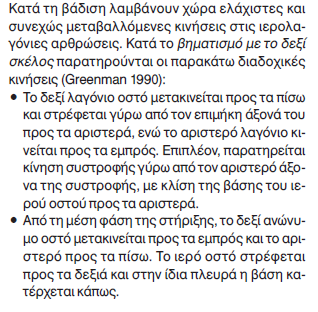 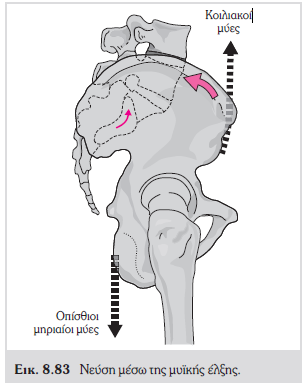 Νεύση: Βάση του ιερού εμπρός και κάτω.
Κλίση προς τα Έσω Η κλίση προς τα έσω, γνωστή και ως πλάγια κάμψη (lateral tilt) ή κάμψη του ιερού σε συγκεκριμένες κατευθύνσεις, περιγράφει την περιστροφή της λεκάνης κατά την οποία:Το ένα λακωνικό οστό κινείται προς τα έσω και κάτω, ενώ το άλλο κινείται προς τα έξω και πάνω.Αυτή η κίνηση βοηθάει στη διόρθωση ανισοσκελιών και γενικά επιτρέπει μικρές προσαρμογές κατά το περπάτημα ή άλλες καθημερινές δραστηριότητες.
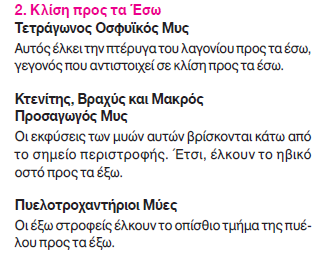 Κλίση προς τα Έσω: Πλάγια κλίση της λεκάνης που επιτρέπει μικρές προσαρμογές.
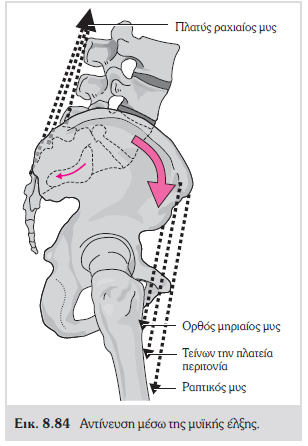 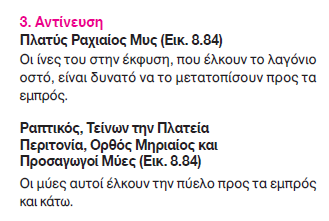 Αντίνευση: Βάση του ιερού πίσω και πάνω.
Η κλίση προς τα έξω στην ιερολαγόνια άρθρωση αναφέρεται σε μια κίνηση όπου το ιερό οστό περιστρέφεται προς τα έξω (εξωτερική κλίση) σε σχέση με τα λαγόνια οστά της λεκάνης.
Πιο συγκεκριμένα:
Στην κλίση προς τα έξω (outward tilt ή εξωτερική κλίση), το ιερό οστό στρέφεται έτσι ώστε οι πλευρές του κινούνται προς τα έξω και μακριά από τη μέση γραμμή του σώματος.
Αυτή η κίνηση δημιουργεί μια ελαφρά στροφή προς τα έξω στα λαγόνια οστά, και παρατηρείται σε θέσεις όπου το βάρος διανέμεται ασύμμετρα, όπως στην πλάγια κάμψη ή στροφή της λεκάνης.
Συνοπτικά, η κλίση προς τα έξω αφορά στην ελαφριά περιστροφή και απόκλιση του ιερού από τη μέση γραμμή, που είναι συχνά απαραίτητη για την εξισορρόπηση και την απορρόφηση φορτίων κατά την κίνηση, ιδιαίτερα στο περπάτημα ή σε ασύμμετρες στάσεις του σώματος.
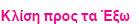 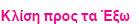